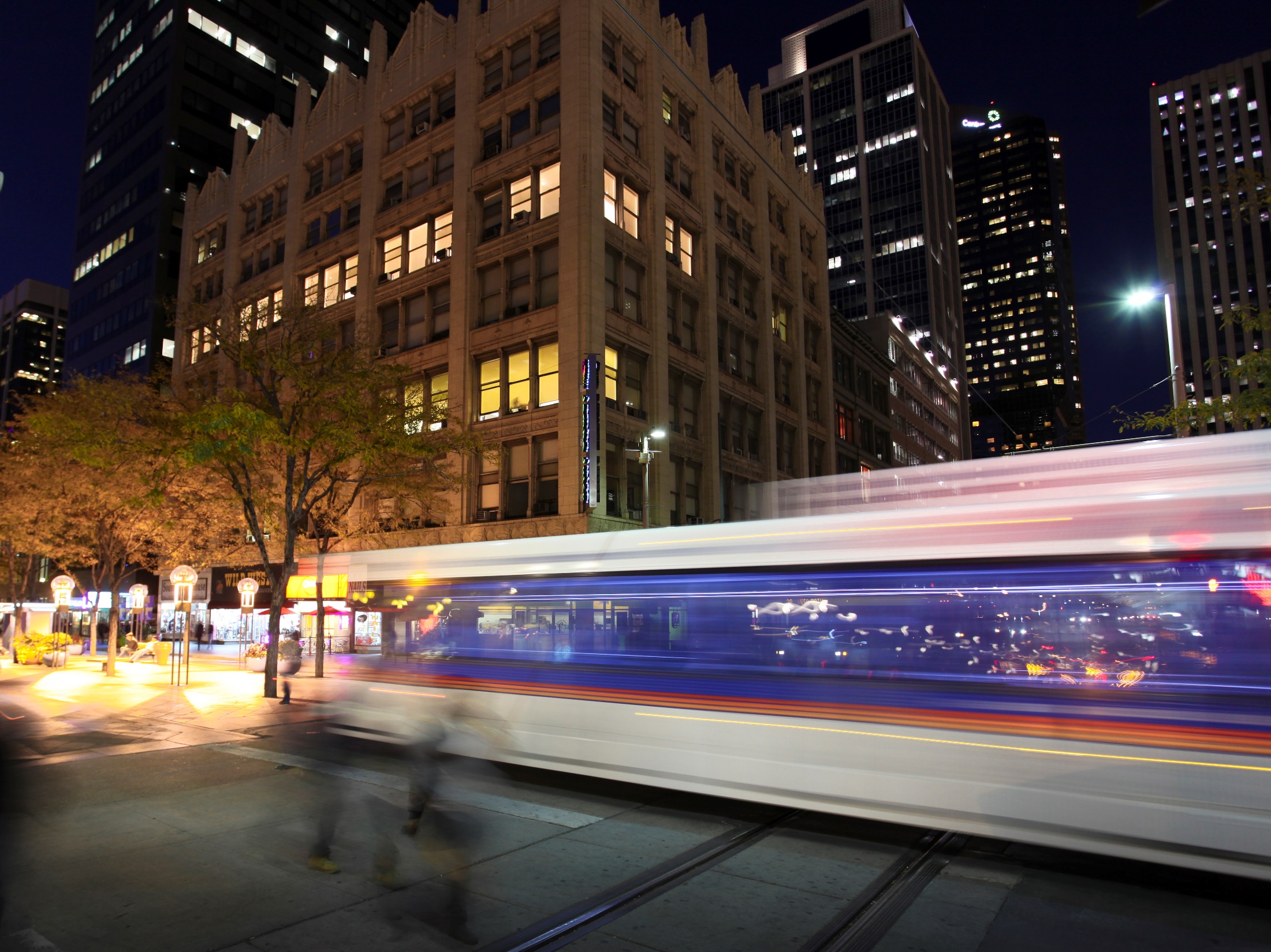 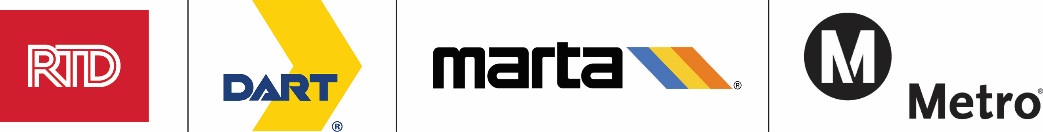 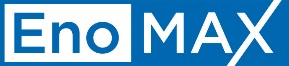 Welcome to MAX 2017!
The Leadership Journey: Keys to Success
August 24, 2017
Overview
Personal Career Path
Working as a Leader: What Is It Like?
Tips for Becoming a Leader
Transitioning into a Leadership Role
Questions and Discussion
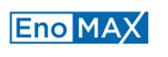 Personal Career Path
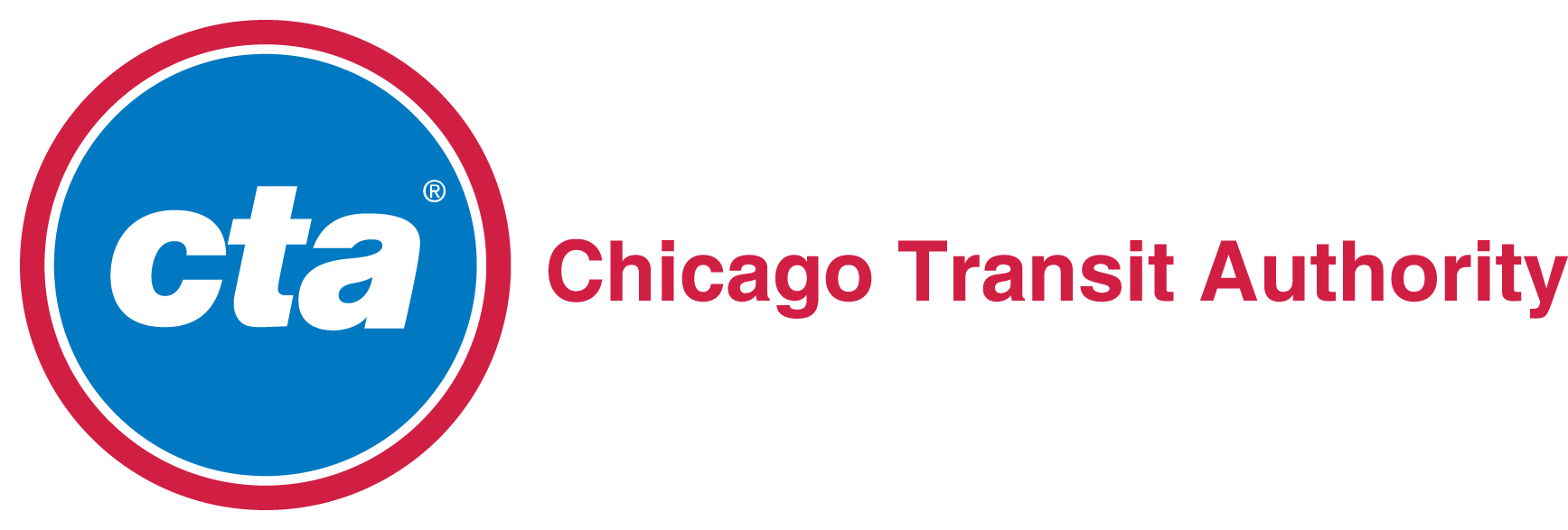 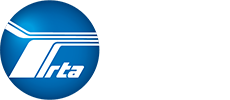 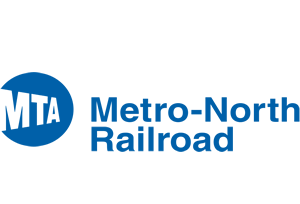 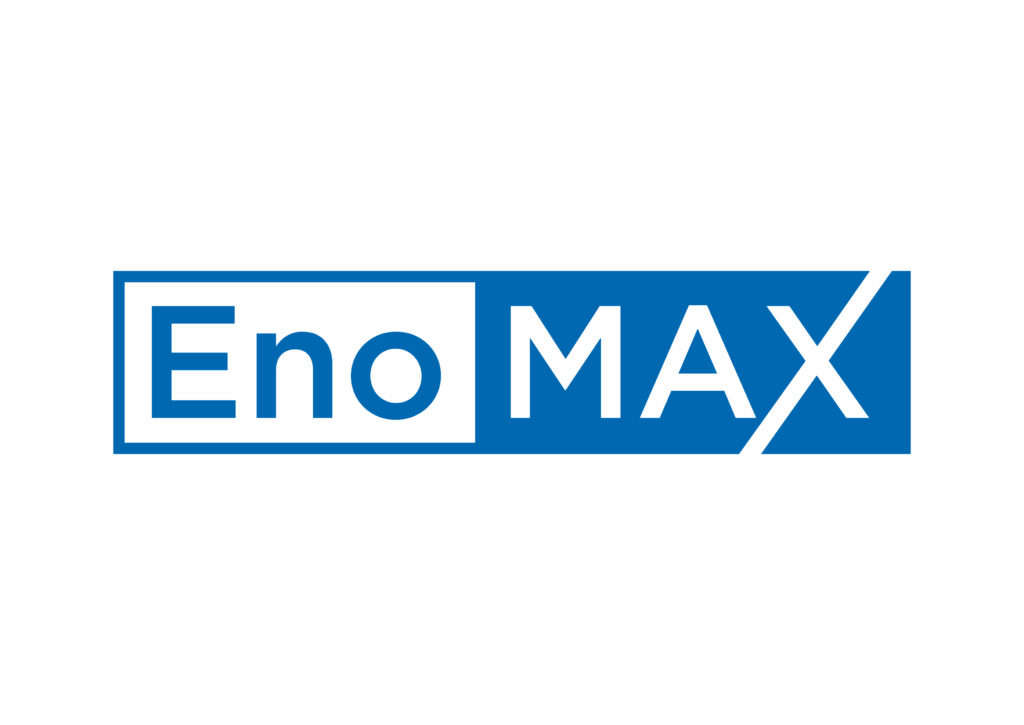 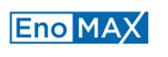 Working as a Leader:What Is It Like?
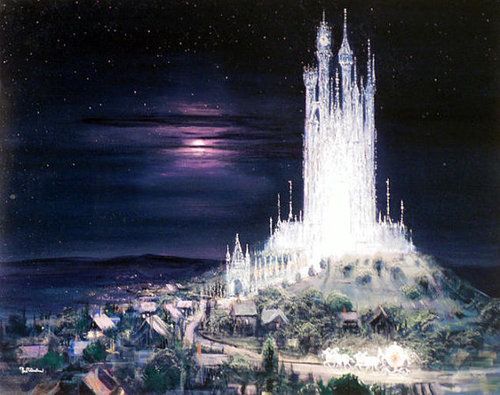 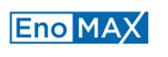 Tips for Becoming a Leader
Decide if you want to lead

   Know your strengths and weaknesses

   Extend yourself; move out of your comfort zone

   Be aware of your surroundings; plan and act accordingly
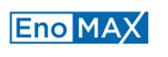 Tips for Becoming a Leader (cont’d)
People and team-building is critical

   Communication skills are vital

   Be seen as a positive agent for change

   Trust yourself
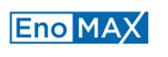 Transitioning Into a Leadership Role
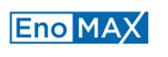 Questions & Discussion
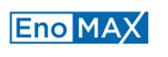